Be a STAR @ HCS
Our PBIS Implementation Road Trip
Point of Departure:  Hinesburg Community School
Located in Hinesburg, VT
PreK-Grade 8
Over 500 students 
 (23% free/reduced lunch)
Rural community with 
  growing village center
9th year of implementation
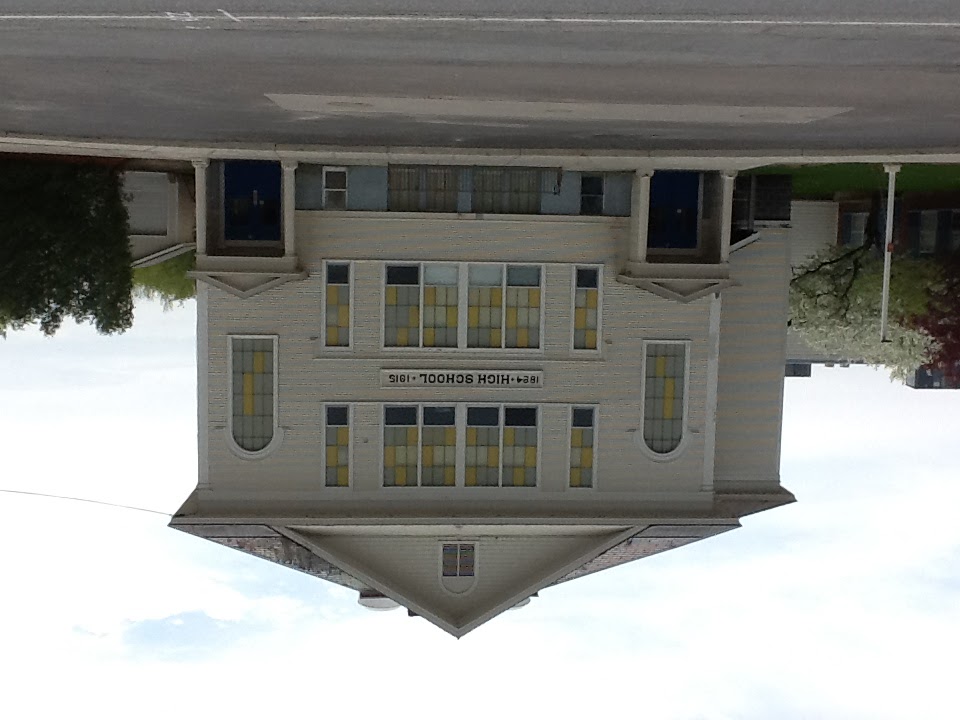 Stop #1: Our Schoolwide Expectations
Welcome to HCS, where you can Be a STAR
Belonging                                 
Sharing                     
Trust                       
Accepting                                  Responsibility             
Respect
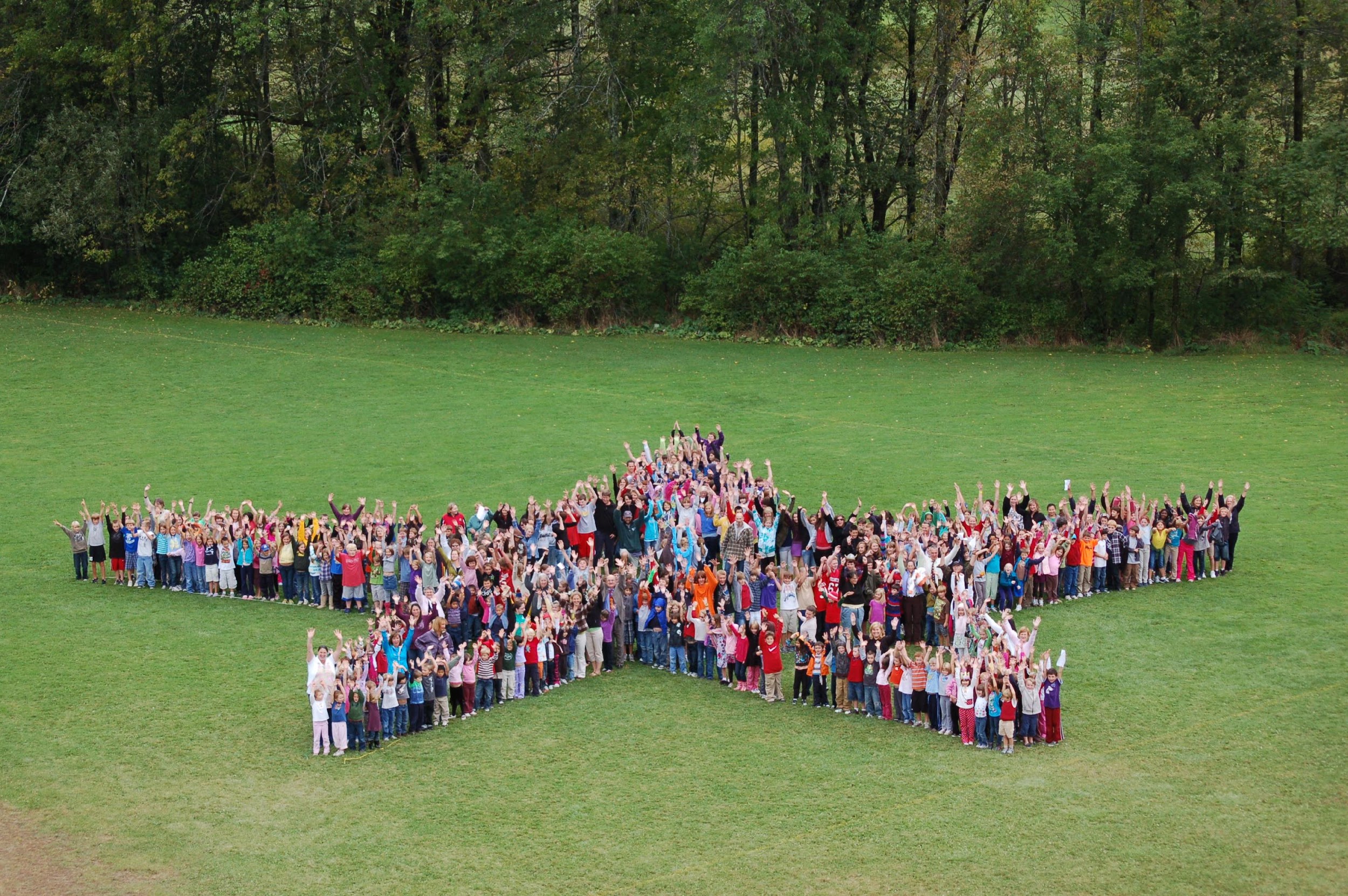 Moving From “Core Values” to Schoolwide Expectations
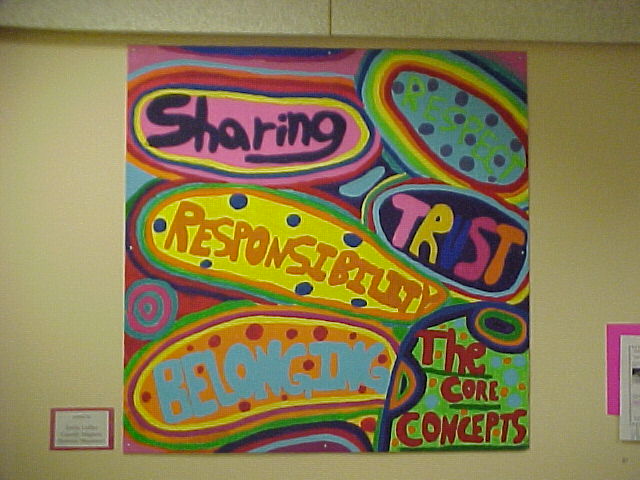 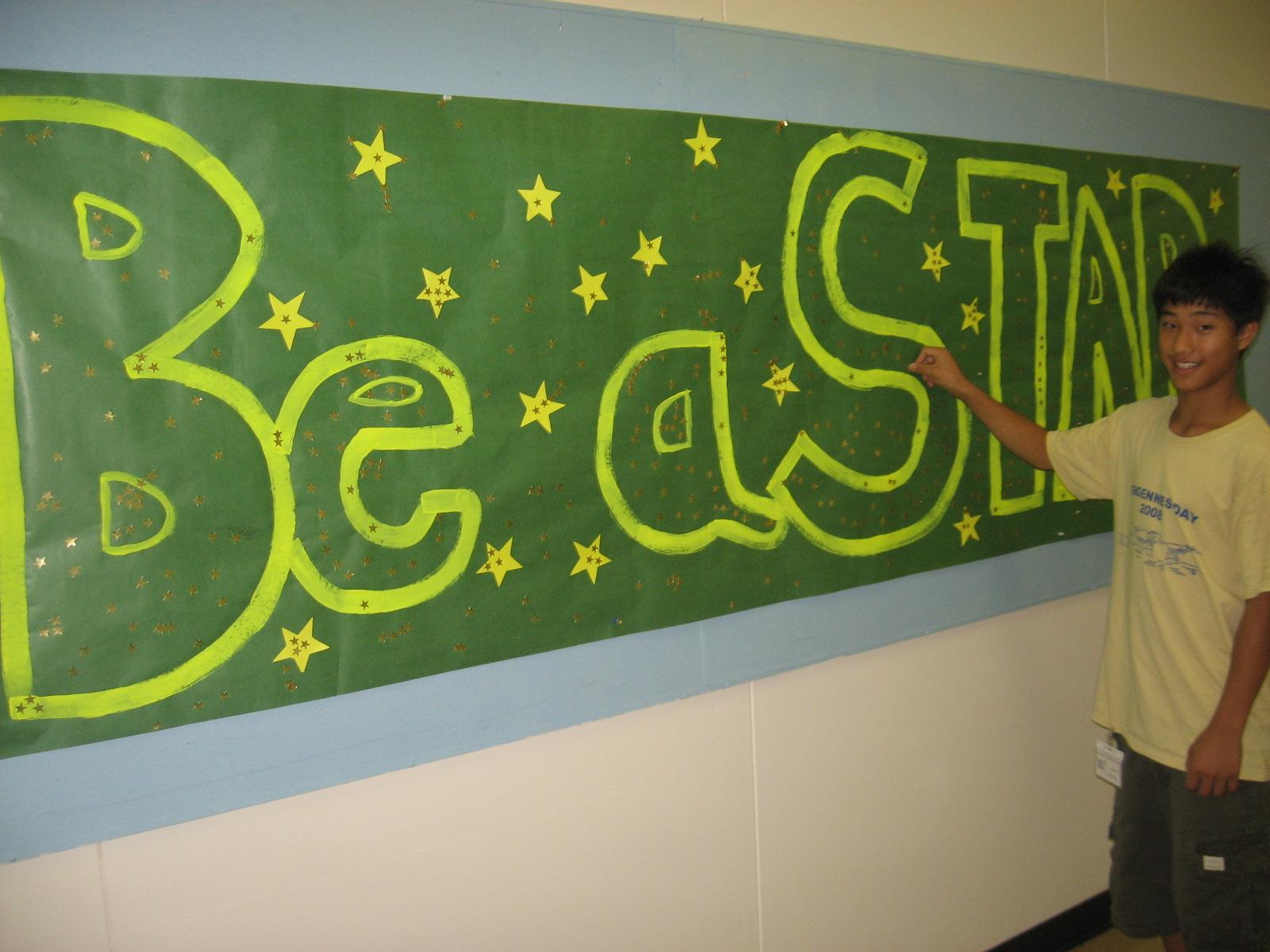 Traveling from School to Classroom to Community
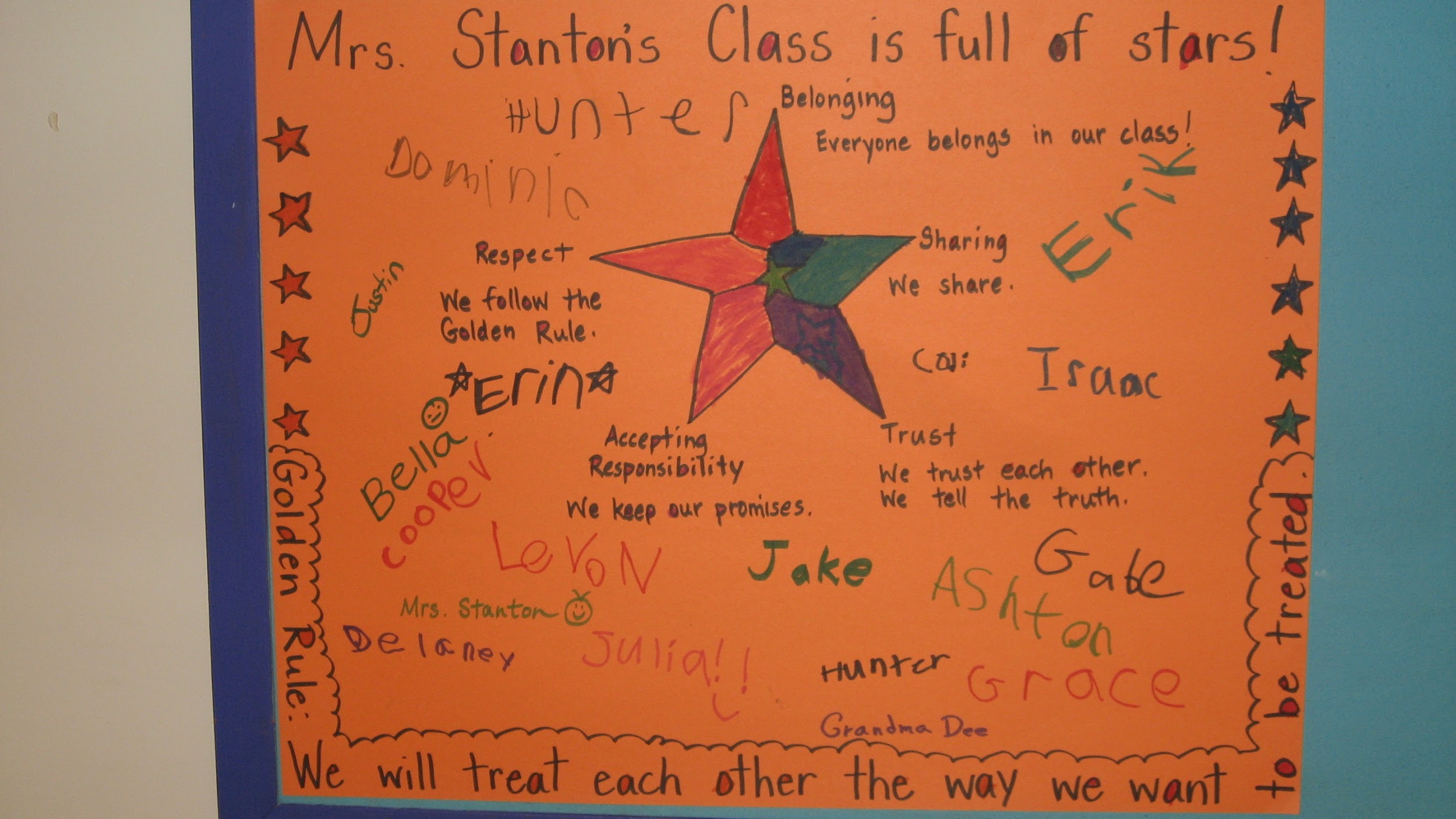 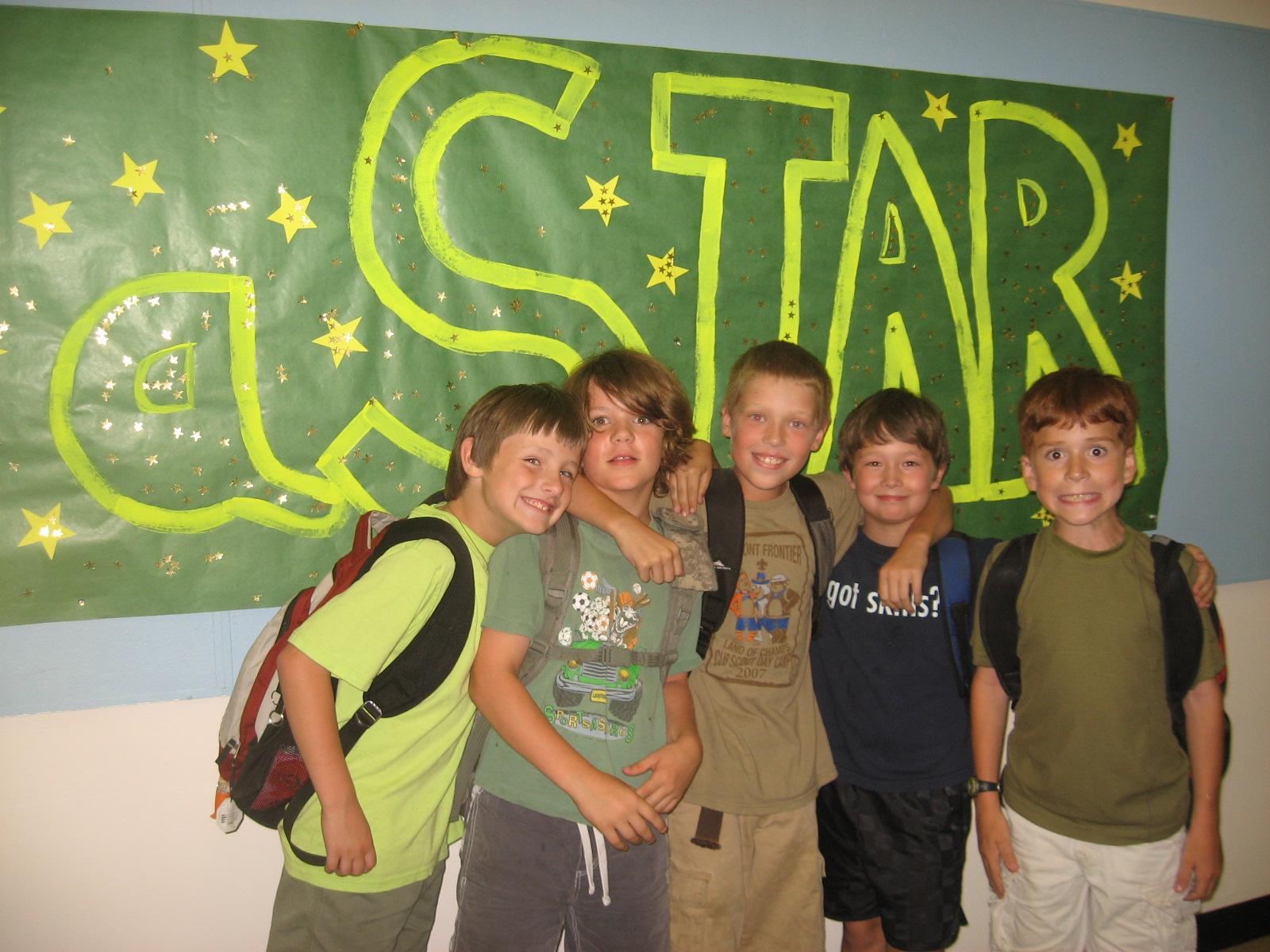 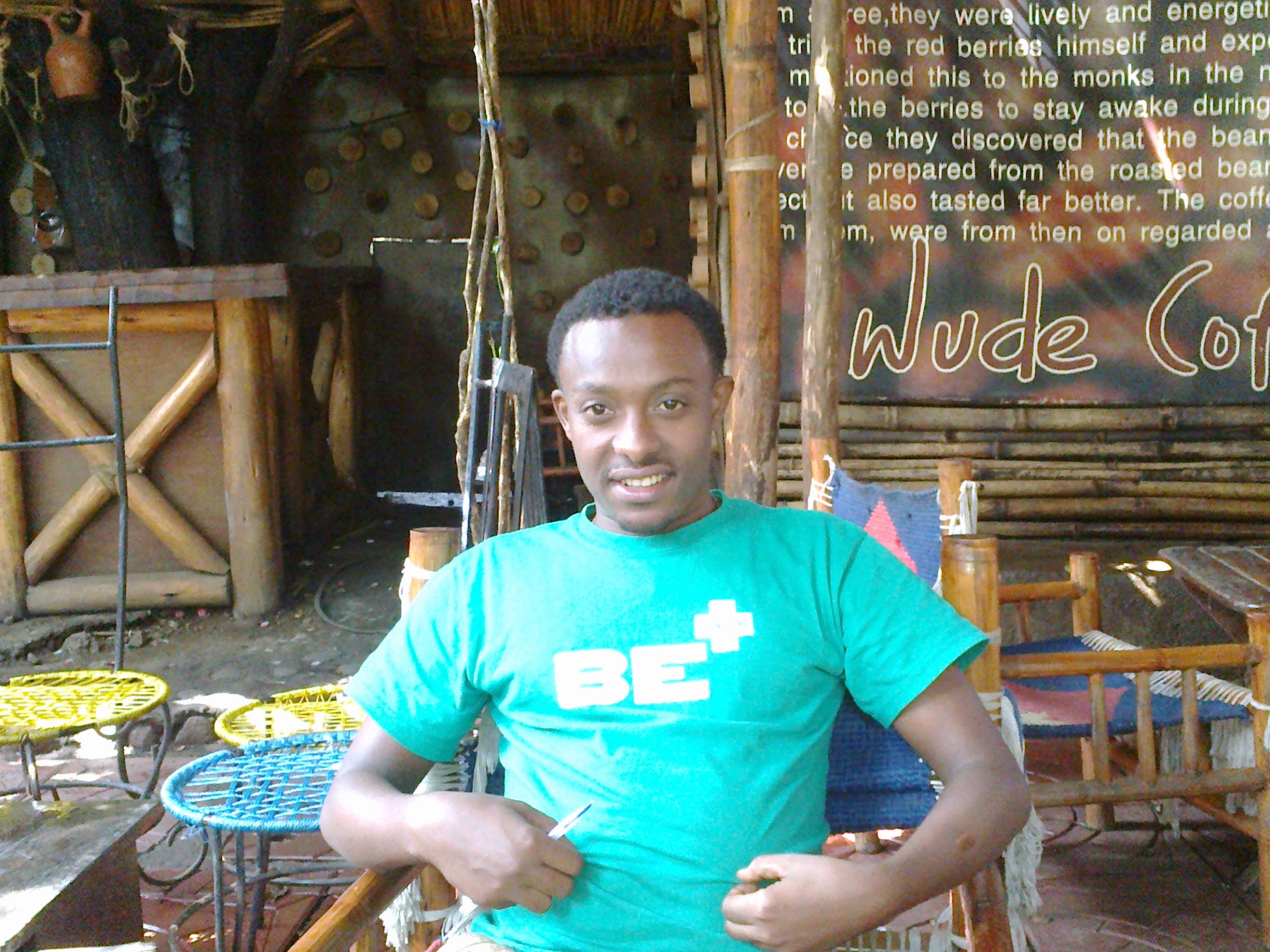 Stop #2: Our Acknowledgement System
Teachers thank students for demonstrating our core values with both a specific, verbal recognition and a paper star.


These stars are tallied for students in our younger grades (PK-2) and are pooled together by team for students in grades 3-8.
Celebrations are both Individual and Collective
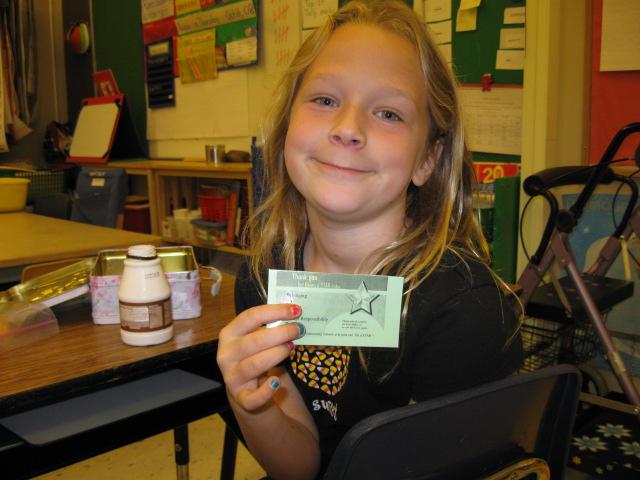 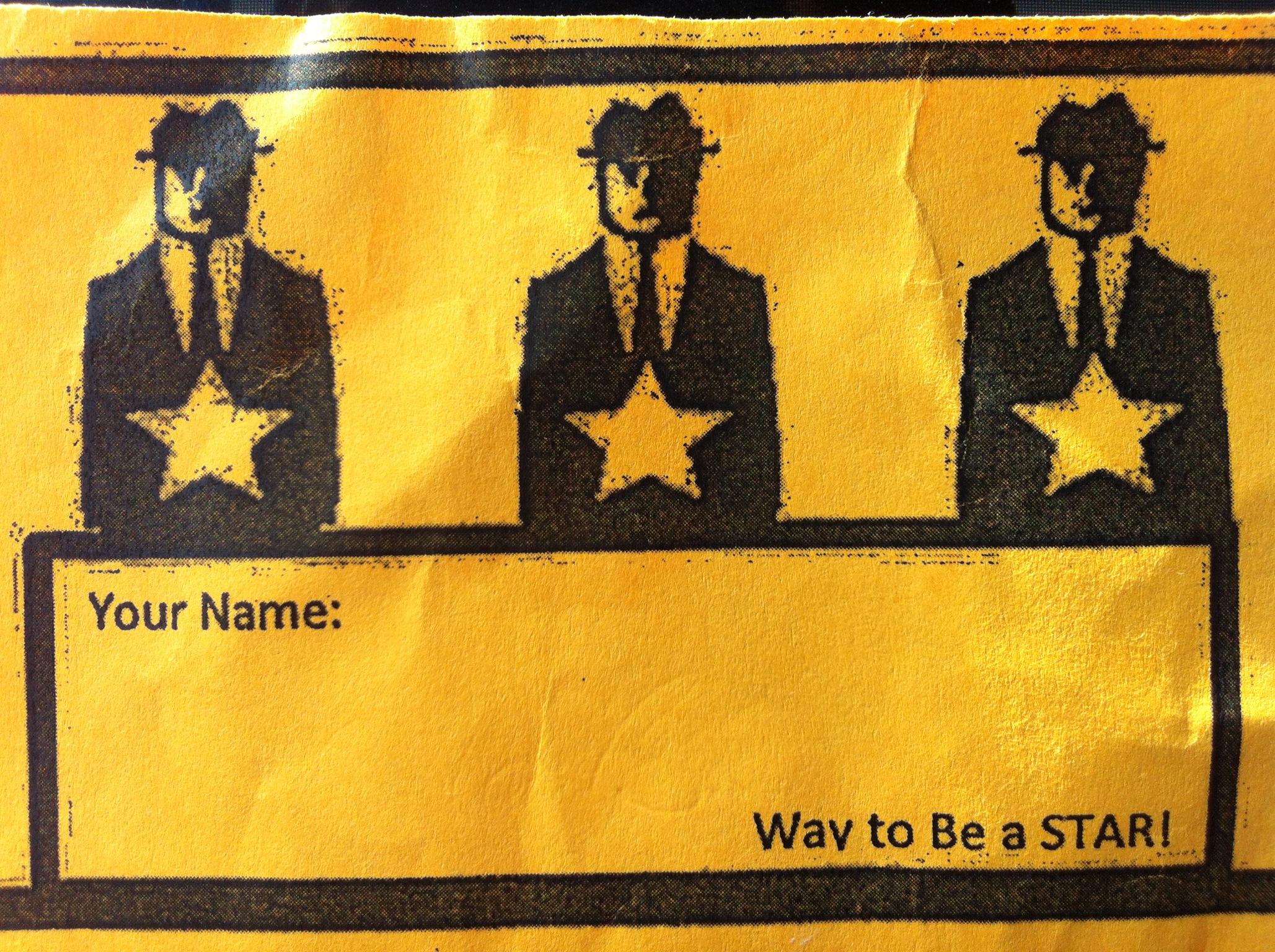 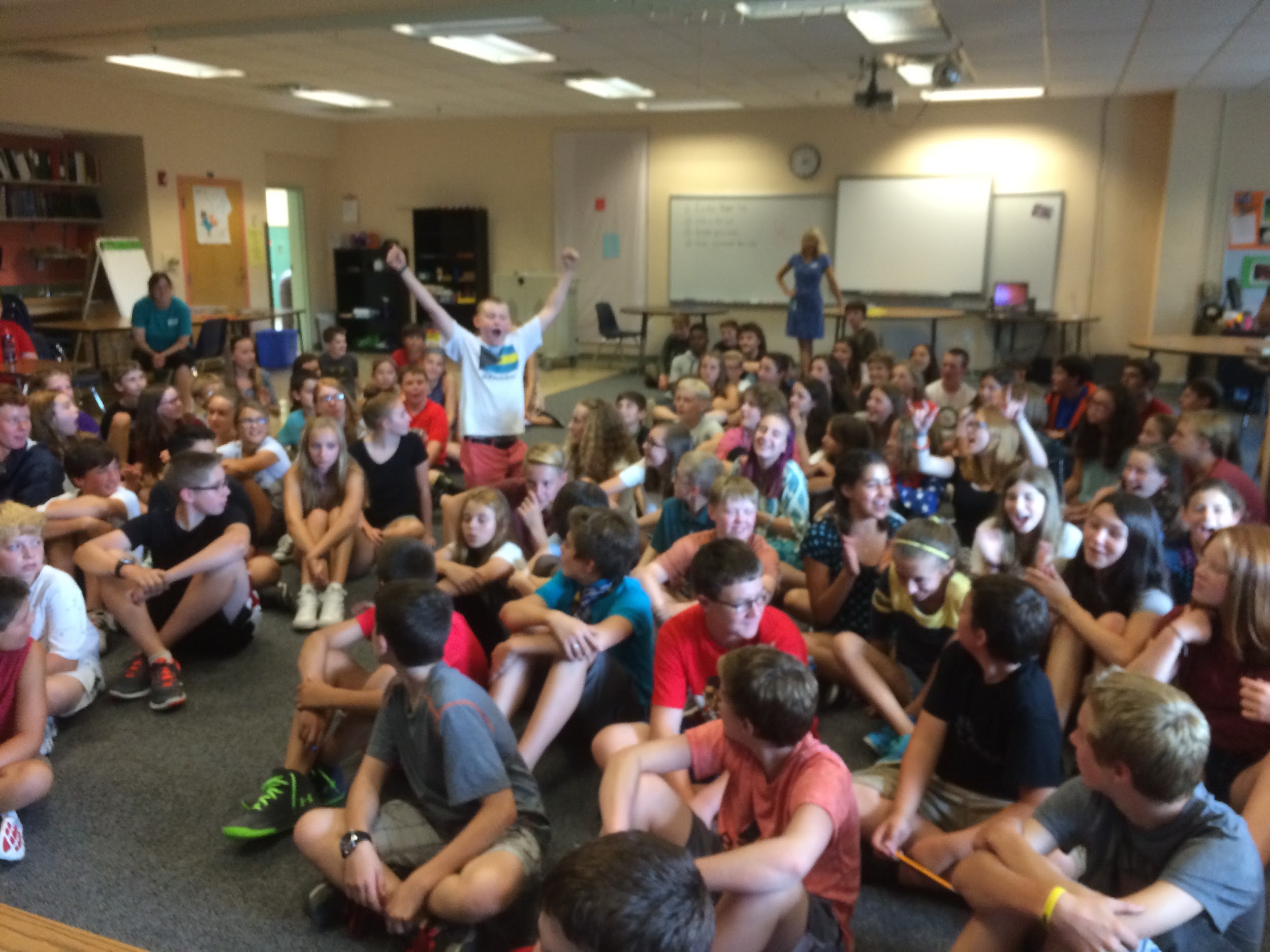 Stop #3: Our Data over Time
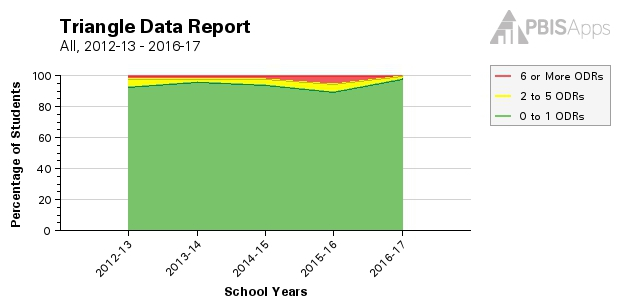 The Need for Tune-Ups
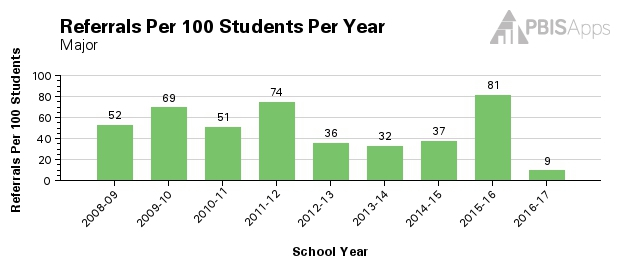 Detours over Time (& why we didn’t buy a new car)
Administrative Support became Involvement (Year 2)
Emphasized team-based celebrations over individual recognition (Year 2+) 
Spotlight on adult impact on school culture (Year 4)
Redefined Majors and the decision not to track minors (Year 5)
Added second behavior specialist (Year 7)
What happened in year 8? Using data to inform decisions
The Rest of the Trip: Our Next Steps
Shift to a more proactive system with high visibility and increased communication, with emphasis on keeping students in class
Study/Implement Restorative Justice as Tier 1 strategy (part of our monthly professional development calendar)
Continue quest to provide meaningful data (e.g. by grade level) to staff
Considering tracking minors as useful data
Roadside Assistance
Time for Questions
Jen Bradford, Special Educator jbradford@cssu.org
Kate Myhre, Behavior Coordinator kmyhre@cssu.org